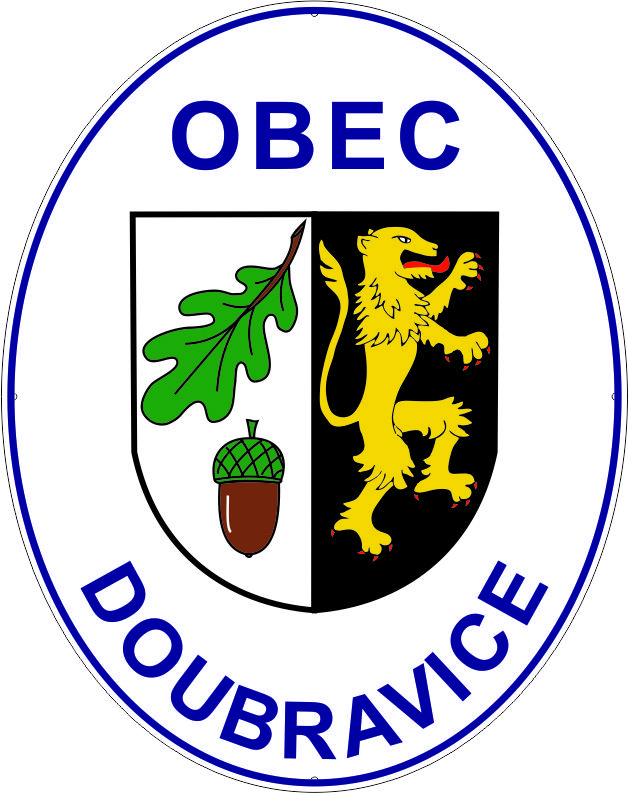 19:0017. března 2023
Veřejná schůze doubravice
Zastupitelstvo obce
PROGRAM
Veřejné schůze zastupitelstva obce s občany 17.3.2023
Zpráva o činnosti zastupitelstva obce
Plánovaný rozvoj obce 2023-2031
Vysvětlení důvodů zvažovaného odstoupení členů Zastupitelstva obce Doubravice
Dotazy na zastupitelstvo obce
2
ZASTUPITELSTVO OBCE
Složení zastupitelstva a jednotlivých výborů obce:
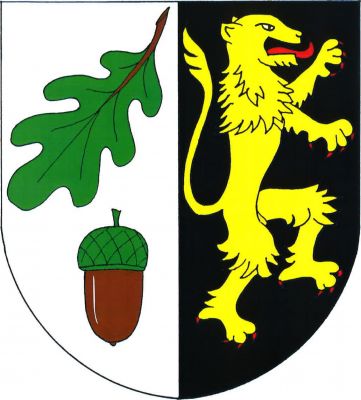 ZASTUPITELSTVO OBCE
Radim Šupka, starosta obce a člen Spolku Filipovec
Zdeněk Schaffelhofer ml., 1. místostarosta a místopředseda Spolku Filipovec 
Tomáš Suchý, 2. místostarosta
Rudolf Červený, zastupitel
Petr Hrubý, zastupitel 
Václav Paleček, zastupitel a člen Spolku Filipovec
Jaroslav Zábranský, zastupitel a člen Spolku Filipovec
3
Finanční výbor
Rudolf Červený, předseda výboru
Alice Hypšová, člen a daňový poradce
Josef Štěcha, člen výboru

Finanční výbor je kontrolním orgánem zastupitelstva obce, ale také jeho iniciativním orgánem. Kontroluje dodržování všech povinností stanovených obci při jejím hospodaření. V §§ 38 a 39 zákona o obcích jsou stanoveny obci povinnosti při hospodaření s majetkem obce.
4
Kontrolní výbor
Václav Paleček, předseda výboru a člen Spolku Filipovec
Zdeněk Schaffelhofer st., člen výboru a Spolku Filipovec
Jiří Sedlák, člen výboru a předseda Spolku Filipovec

Dle zákona o obcích má kontrolní výbor přímo ze zákona (tj. i bez výslovného pověření zastupitelstva obce) oprávnění kontrolovat plnění usnesení zastupitelstva obce, a dále kontrolovat dodržování právních předpisů ostatními výbory a obecním úřadem na úseku samostatné působnosti.
5
stavební výbor
Petr Hrubý, předseda výboru
Václav Paleček, člen výboru a člen Spolku Filipovec
Jaroslav Zábranský, člen výboru a člen Spolku Filipovec

Stavební výbor je poradním orgánem zastupitelstva obce, ale také jeho iniciativním orgánem. Kontroluje dodržování všech povinností a stavebních předpisů stanovených obcí a jejím územním plánem. Navrhuje zastupitelstvu obce případné úpravy územního plánu obce.
6
CÍLe zastupitelstva obce doubravice
Dobré vztahy v obci a trvalý a udržitelný rozvoj obce.
Vše pro obec a občany…
Chceme trvalý a udržitelný rozvoj obce, tak aby se v Doubravici všem žilo co nejlépe.
Nehledáme nejednoduší, ale vždy to nejlepší řešení pro obec a občany.
Zastupitelstvo obce pracuje zdarma ve svém volném čase! Starosta  (neuvolněný) za minimální mzdu a zastupitelé zcela zdarma bez nároku na odměnu. Například oproti sousední obci Nedabyle, ušetříme ročně pouze na mzdových nákladech přes 600.000 Kč!!!
Zastupitelstvo je vždy přístupné jakékoli diskusi o problematice obce, ale nikoli zbytečnému nátlaku. 
Zasedání zastupitelstva obce jsou pro občany vždy přístupná.
7
Co se nám již povedlo
….a co v nejbližších týdnech připravujeme!
8
Co se nám již povedlo
….a co v nejbližších týdnech připravujeme!
9
Co se nám již povedlo
….a co v nejbližších týdnech připravujeme!
10
Co se nám již povedlo
….a co v nejbližších týdnech připravujeme!
11
Co se nám již povedlo
….a co v nejbližších týdnech připravujeme!
12
Správa obce
Obec z dlouhodobého hlediska obec hospodaří s mírně přebytkovým rozpočtem a uspořené prostředky chce využít na plánované budoucí investiční aktivity pro rozvoj obce.
Obec nesplácí ani nečerpá žádný úvěr a v rámci možností se obec snaží být nyní více aktivní při získávání dotačních prostředků. Rozpočtové hospodaření lze hodnotit pozitivně, tedy jako zodpovědné s vyšší mírou opatrnosti. 
Pozitivní na tomto je větší míra prostředků na účtu obce (cca. 7,1 mil.), ale jako negativní lze hodnotit velmi nízkou míru získaných investičních dotací za posledních 10 let, ve srovnání s ostatními obcemi v kraji i ČR.
13
Rozpočet a dotace obce
Vývoj rozpočtového hospodaření obce Doubravice v letech 2012–2021 (v tis. Kč)
Zdroj: ČSÚ
14
SROVNÁNÍ ROZPOČTŮ OBCE
Srovnání struktury rozpočtových příjmů v období 2012-2021
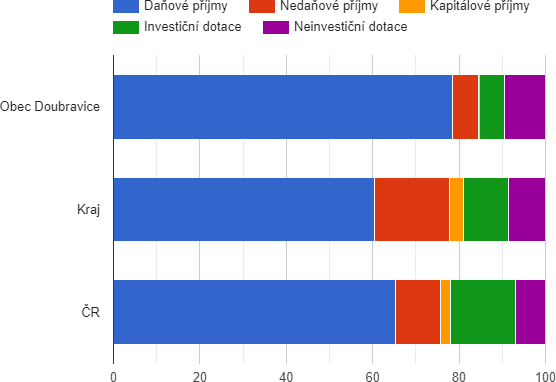 15
Věková struktura obyvatel
obec Doubravice v roce 2021
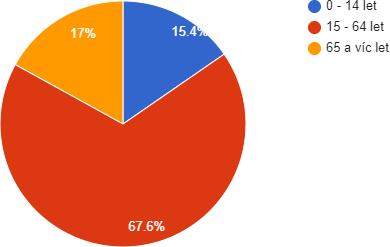 Dlouhodobý vývoj počtu obyvatel 
obce Doubravice od roku 1910
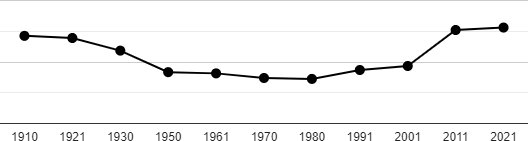 Počet obyvatel ve věku 0 až 14 let: 		48 
Počet obyvatel ve věku 15-59 muži: 	97 
Počet obyvatel ve věku 15-59 ženy: 		102 
Počet obyvatel ve věku 60-64 muži: 	8 
Počet obyvatel ve věku 60-64 let ženy: 	4 
Počet obyvatel nad 65 let: 		53
Zdroj: ČSÚ
16
Vývoj bytové výstavby
Počet bytových domácností v obci Doubravice: 116 počet
Vývoj bytové výstavby v obci Doubravice v období 2012-2021
Zdroj: ČSÚ
17
Územní plán a rozvoj obce 2014-2023
Co se změnilo od poslední změny územního plánu.
Od roku 2014 bylo zastavěno celkem 16 pozemků, včetně aktuálně rozestavěných a připravovaných staveb.

Rott Jan
Novotná Hana
Petr Martin
Jaroš Tomáš
Bašta Martin
Pokorný Petr
Kutová Lucie
Suchý Roman
Suchý Marcel
Suchý Tomáš
Řimnáč Roman 
Přibyl Jiří
Červený Rudolf (ve výstavbě)
Filistein Jakub (projektování)
Červený Filip (projektování)
Marek Jan a Marková Pavla (projektování 572/6)
18
Územní plán a rozvoj obce 2014-2023
Seznam stavebních pozemků v ÚP
107/5	SJM Sobotka Pavel a Sobotková Štěpánka
160/1	Šimková Zděňka
107/3 	Smržová Lenka
107/2 	Krupauer Martin a Krupauerová Olga 
112/4	Němec Jan, Petr, Radek

596/47 	Tinavský Milan a Radim (komplikovaný přístup)
587/2	Tinavský Milan a Radim (komplikovaný přístup)
587/1	Tinavský Milan a Radim (komplikovaný přístup)
586/1	SJM Veselý Karol a Veselá Miloslava
584/2	Hrdlička Ladislav (komplikovaný přístup)
76 	Novotná Jiřina (komplikovaný přístup)
85/1	Janatovi (komplikovaný přístup)

83/2	Holzer Tomáš
83/1	Červená Libuše
596/43 	SJM Rott a Rottová Jana
596/54	Janoušková Anna
596/72	Filistein Jakub
596/30	Brůžková Zuzana
510/14 		Krupica Michal
 510/11		Schaffelhofer Zdeněk
 516/4		Kutová Lucie
 517/19		Řimnáč Roman
 510/8		Kajgrová Petra
 25/1		Suchý Roman
 31/1 		Novotný Petr
 37		Červený Filip
 40/7		Bulan Petr (naproti Václav Paleček)
 44/1		Červená Iva
 51/1		Šafránek Josef
 517/9		SJM Jakeš Radek a Jakešová M.
 12, 8/1, 13/1 	Vladimír Kukačka
19
Územní plán a rozvoj obce 2014-2023
Seznam stavebních pozemků v ÚP
Stavební pozemky, kde je možné plánovat stavbu bez větších komplikací:

596/54	Janoušková Anna
596/30	Brůžková Zuzana
510/14 	Krupica Michal
83/2		Holzer Tomáš
76 		Novotná Jiřina
31/1 		Novotný Petr
40/7		Bulan Petr (naproti Václav Paleček)
44/1		Červená Iva
51/1		Šafránek Josef

ZTV v přípravě:
7 pozemků	Josef Štěcha
9 pozemků	Rudolf Červený
Reálně došlo za posledních 10 let k zastavění  16 pozemků.
V tuto chvíli (po dokončení dvou připravovaných ZTV) bude k dispozici v obci 26 pozemků.
V tuto chvíli není možné v obci Doubravice koupit stavební pozemek.
20
SWOT analýza
21
Vize a plány pro roky 2023-2031
22
Cíle, opatření a aktivity pro roky 2023-2031
Co bychom chtěli v obci dělat v následujících letech…
23
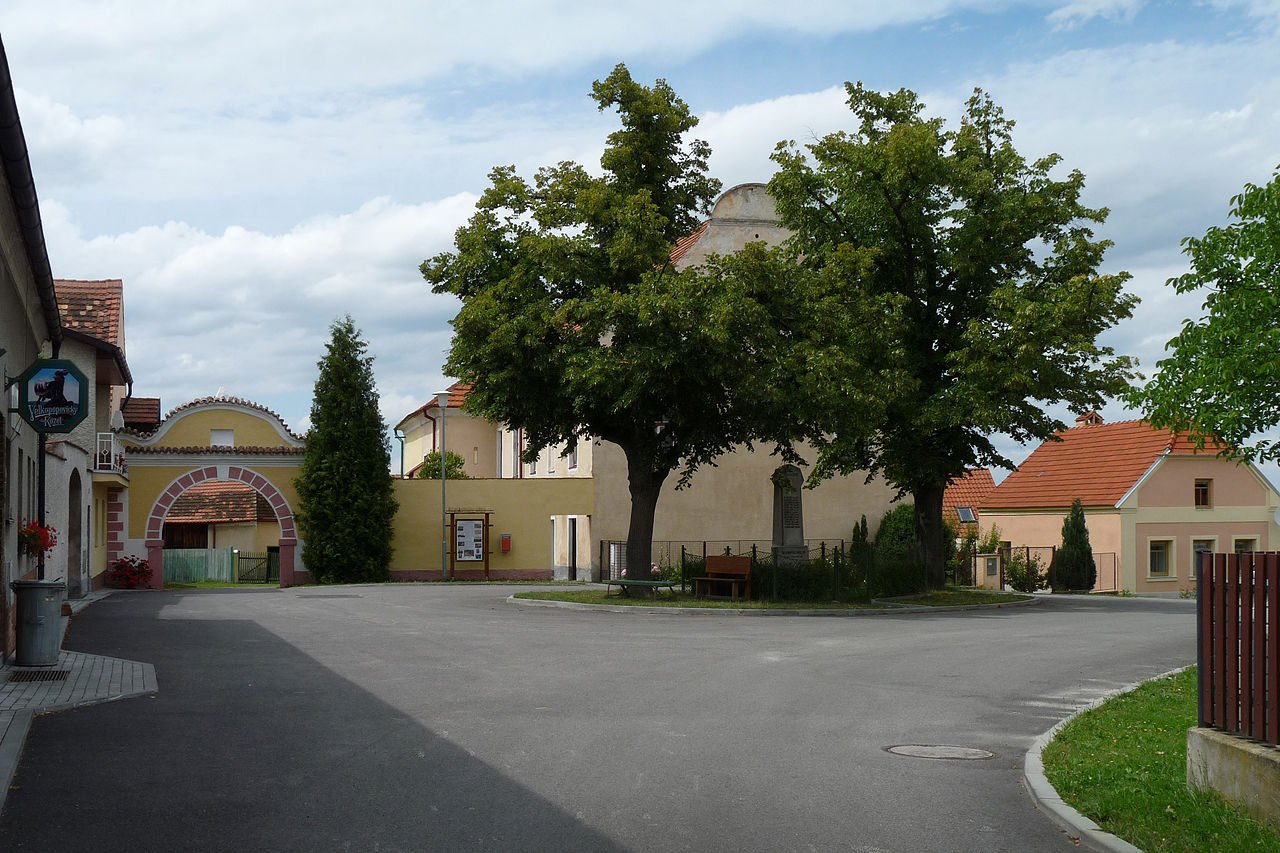 Oddělovač oddílů – možnost 2
Lorem ipsum dolor sit amet, consectetur
DĚKUJEME A NYNÍ JE PROSTOR 
PRO VAŠE DOTAZY…
www.obecdoubravice.cz
24